International Taxation in Japan----- How Far Will BEPS Succeed ?
By Minoru NAKAZATO

Advisor of the AOTCA
Professor, University of Tokyo Law School
Chairman, Tax Commission of the Cabinet
1
Acknowledgement:
Professor Mark Ramseyer of Harvard Law School has kindly translated the Japanese version of this paper into English.  I thank him for this elaborate English version.
2
Let me start my presentation with Raphael's fresco:
Scuola di Atene  (The School of Athens).
3
In the center are 　　　　two men：Plato’s Idealism:     Plato (left) points his finger to the sky.
versus

Aristotle’s Realism:
     Aristotle (right) extends the palm of his hand facing down.
4
Medieval Mind characterized by Realism.
On the basilica of Saint Denis (housing the tombs of generations of French monarchs and their families) are chiseled the words by Abbot Suger :  
"mens hebes ad verum per materialia surgit.“     meaning,
"The dull mind, through material things, rises to truth.“
This is the attitude we need when we discuss the BEPS.
5
I. Introduction
1. The Limit of the BEPS
2. BEPS and the Japanese Government
3. Today’s talk
6
I. Introduction1. The Limit of the BEPS
Through the massive BEPS project, OECD is attempting to reform international structures.
To gauge their likely success, we need fundamentally to understand the shape of the human institutions that structure the material world within which governments, firms, and individual taxpayers pursue their activities.
7
I. Introduction2. BEPS and the Japanese Government
The Japanese government has involved itself heavily in BEPS.  Deputy Prime Minister Taro Aso spoke in impassioned tones about the project. 
And as chair of the OECD Fiscal Committee (and Vice Minister of Finance for International Affairs at the Japanese Ministry of Finance), Masatsugu Asakawa worked hard to implement Aso's hopes.
8
I. Introduction3. Today’s talk          1
I will outline several factors that may interfere with the OECD's attempt to limit international tax avoidance.
To date, most observers have discussed the core elements of BEPS.  
Yet whether BEPS effectively cabins tax avoidance does not just depend on its core elements.
9
I. Introduction3. Today’s talk          2
It also depends on the legal and institutional context within which countries implement the BEPS proposals.  
I will focus on that institutional context, and explore several elements that may threaten the effective scope of BEPS.
10
II.  Threats to the Realization of BEPS
elements that may threaten the effective scope of BEPS:
A.  National Sovereignty
B. The International Economic Order
C.  International Organizations
D.  Problems of Implementation
11
II.  Threats to the Realization of BEPS A.  National Sovereignty　　　　１
The biggest obstacle to BEPS lies in the nature of national sovereignty itself. 
Sovereignty first took ideational shape in the 16th century work of Jean Bodin, but took concrete form in the 1648 Peace of Westphalia.　
Vertically, the Peace established that each prince ruled his own state, and chose the state's religion. 
Horizontally, it established that each kingdom was the legal equal of every other kingdom.
12
II.  Threats to the Realization of BEPS A.  National Sovereignty　　　　２
The sovereignty that Bodin envisioned and the Peace implemented lies at the heart of modern international law.  Under basic international law principles, all nations stand as legal equals of all others.  When they wish to bind each other legally, they do so only by entering treaties at the national level.
The right to tax falls within the general scope of this national sovereignty.  Governments can tax, but only within their national bounds.
13
II.  Threats to the Realization of BEPS A.  National Sovereignty　　　　3
One nation‘s tax office may not collect revenue within another nation.
It may not conduct investigations within another nation.  
It may not levy taxes on a neighboring government.  It may not levy taxes on the sovereign (e.g., the prince) of a neighboring government. 
 It may not even levy taxes on another country's diplomatic corps, on international organizations, or on workers at international organizations.
14
II.  Threats to the Realization of BEPS A.  National Sovereignty　　　　4
Westphalian principles are basic to the modern international legal order.  
OECD and the BEPS will not likely change them anytime soon.  
Even after BEPS, some people will remain tax-exempt.  Some organizations will still be tax-exempt.  
And the basic national structure to the tax system -- even to the taxation of international transactions -- will stay as it is.
15
II.  Threats to the Realization of BEPS
elements that may threaten the effective scope of BEPS:
A.  National Sovereignty
B. The International Economic Order
C.  International Organizations
D.  Problems of Implementation
16
II.  Threats to the Realization of BEPS B. The International Economic Order       1
Seeking to transform the international economic order, the BEPS project will also encounter resistance from the many parties with an interest in that order.  
Under this order, public finance in the wealthy democracies is closely tied to the private financial institutions.
17
II.  Threats to the Realization of BEPS B. The International Economic Order       ２
When the government borrows, it offers lenders a security interest in its future tax receipts; because only the legislature can tax or borrow, the legislature guarantees the repayment of the national debt.  
Precisely because the legislature controls both debt and taxes, the government can credibly promise repayment. 
This connection between debt and taxes traces its origins to the 17th century English "Glorius Revolution."  It is this event that both transformed public finance and laid the institutional structure for private finance.
18
II.  Threats to the Realization of BEPS B. The International Economic Order       3
By tying taxes to debt and placing both under the control of the legislature, the Glorious Revolution dramatically reduced the cost of English debt.  The English government now presented lenders with a lower default risk.  Necessarily, it could borrow cheaply.
In tandem with this new institutional order for public finance, England found itself with the infrastructure necessary for private finance.  
As institutions and markets developed to fund the government efficiently, private parties found that the same institutions and markets facilitated private investment as well.
19
II.  Threats to the Realization of BEPS B. The International Economic Order       4
To the extent that the BEPS reformers seek to restructure the international economic order, it is this 300-year tradition that they hope to change.  
The modern economic structure dates from the Glorious Revolution.  It funded the British navy, it funded the industrial revolution, and it funded economic growth.  
It will not be an easy structure to change even with BEPS projects.
20
II.  Threats to the Realization of BEPS
elements that may threaten the effective scope of BEPS:
A.  National Sovereignty
B. The International Economic Order
C.  International Organizations
D.  Problems of Implementation
21
II.  Threats to the Realization of BEPS C.  International Organizations      1
In its attempt use BEPS to police international tax avoidance, the OECD also faces limits inposed by a variety of tax-exempt organizations.
Many non-business organizations promote religious activities and sports, of course.  
Others promote education, cultural activities, scholarship, environmental causes, and so forth.  
Many are tax-exempt under domestic law, and for some organizations that tax-exemption has a broader international basis.
22
II.  Threats to the Realization of BEPS C.  International Organizations     ２ Religious
The principle of "international religious freedom" exempts religious organizations.  
Yet some of these groups control massive financial assets, and sometimes control private financial institutions as well.  
They may enjoy tax-exempt status, and find themselves blocking BEPS' attempts to cabin tax avoidance strategies.  
Note that the Vatican and U.S. governments recently concluded agreements that obligate the Vatican's organizations to provide banking information to the U.S.
23
II.  Threats to the Realization of BEPS C.  International Organizations      3 Sports
Many democracies provide tax-exempt status to some organizations conducting sporting events. 
Consider the recent news about corruption among officers of the Swiss-based FIFA soccer league.     The case does not just involve allegations of bribery.  If the officials took bribes but did not report them as income, they also committed tax fraud.  
If the accounting firms auditing FIFA deliberately or negligently missed evidence of the corruption, they may be complicit in the tax-related crimes as well.
24
II.  Threats to the Realization of BEPS C.  International Organizations    4  Others
Similar questions plague many other tax-exempt organizations.   They purport to pursue a charitable purpose, but actually pursue other goals too.  
From time to time, democratic governments rightly investigate their activities.  
One should not approach all these organizations with only cynicism.   Yet neither should one let corruption continue unchecked -- and this is the unfortunate context within which the OECD finds itself pursuing its reforms.
25
II.  Threats to the Realization of BEPS
elements that may threaten the effective scope of BEPS:
A.  National Sovereignty
B. The International Economic Order
C.  International Organizations
D.  Problems of Implementation
26
II.  Threats to the Realization of BEPSD.  Problems of Implementation      1
In attempting to constrain international tax avoidance, OECD officials involved in BEPS face a set of other obstacles.  
First, some tax specialists profit from the BEPS project itself.  These men and women may have developed and marketed the very tax avoidance strategies targeted by BEPS.  
Although some of them may organize to fight the BEPS reform efforts, others may find in the proposed reforms advantageous business opportunities.  For a fee, they can convey to their clients information about the status of the BEPS proposals.
27
II.  Threats to the Realization of BEPSD.  Problems of Implementation      2
Second, transfer pricing remains a hard problem.  
Until the OECD announces its proposals we will not know exactly the approach it will take.  
Probably, however, it will adopt something close to the "commensurate with income principle" as an ex post approach to the problem.
28
II.  Threats to the Realization of BEPSD.  Problems of Implementation      3
Third, tax havens present their own difficulties. Within Japan, several economic organizations strongly oppose any attempt to police the havens by adopting an income approach rather than the entity approach (taxing only "tainted income").
  Through BEPS, the OECD may try to apply an income approach to the problem, at least on an exceptional basis. 
 That effort itself, however, may then create problems of coordination with the network of tax treaties that OECD members maintain.
29
II.  Threats to the Realization of BEPSD.  Problems of Implementation      4
Fourth, the payoff from the BEPS proposals regarding "mandatory information disclosure" is unclear.  
Some OECD countries may impose tighter disclosure requirements, but disclosure will not translate directly into higher tax revenues.   Nonetheless, the potential burden to the firms involved can be massive.  
Perhaps the tax authorities believe that if they can obtain accurate information about income now, they will be able to tax it effectively someday in the future.
30
II.  Threats to the Realization of BEPSD.  Problems of Implementation      5-1
To date, the BEPS project may have augmented national tax revenues in at least the following ways in Japan.  
First, to tax the local branches of foreign corporations, Japan has adopted the "attributable income principle" (roughly equivalent to the "effectively connected income principle").
  This would not have happened without BEPS.
31
II.  Threats to the Realization of BEPSD.  Problems of Implementation      5- 2&3
Second, proposals have been advanced to apply the consumption tax to consumers and firms who download music or other content from the internet.  
Third, taxpayers who take appreciated shares of stock with them when they move abroad now pay tax on their unrealized appreciation at the time of the move.
32
II.  Threats to the Realization of BEPSD.  Problems of Implementation      5- 4-1
Fourth, the BEPS-inspired public disclosure of the identify of firms that avoid tax, and of the measures that they use has subjected the firms to reputational sanctions.   This may cause some of them to change their behavior.  
Through this disclosure the public learned that firms like Google used a "double Irish with a Dutch sandwich" to skirt the Japanese corporate tax.
33
II.  Threats to the Realization of BEPSD.  Problems of Implementation      5- 4-2
They learned that Amazon avoided the Japanese corporate tax by treating sales contracts as involving a Luxembourg corporation rather than a Japanese PE.
They learned that Starbucks used a Swiss trading company to restrict its corporate tax liability.
34
II.  Threats to the Realization of BEPSD.  Problems of Implementation      5- 5
No longer can they employ the nominally legal tactics without cost.  Consumers disapprove.  To placate their customers, some have begun to restructure their transactions.  
Firms have begun to worry about the resulting reputational penalties.  
Amazon, for example, has established branch offices in the U.K. and Germany.  It now complies with the corporate tax regimes there.
35
III.  Conclusion              1
The OECD officers who control BEPS do not write on a clean slate.  
They propose their reforms to countries whose governments, firms, and markets are firmly rooted in the institutional structure established by the Peace of Westfalia and the Glorious Revolution.  
In proposing the changes, they do not bring with them the power to dismantle that institutional structure.
36
III.  Conclusion              2
Perhaps developments within the Peoples Republic of China would begin to weaken that basic institutional structure.
 Perhaps those developments would begin to change the three-centuries-old international legal and economic order. 
 Perhaps --- but that is not something that most of us in the middle of events can readily judge.  
Once in great while, an observer appears with the journalistic talent necessary to disentangle massively complex current events.
37
III.  Conclusion              3
At the time of Louis-Napoleon Bonaparte's 1851 coup d'etat, Karl Marx published "The Eighteen Brumaire of Louis Napoleon."  
There, he displayed a rare journalistic ability to disentangle the profound significance of events at the very time they unfolded.  
But I am not Marx, and do not claim his journalistic instinct.  I would not purport to explain the events of the day, and even less their significance for the future.
38
III.  Conclusion              4
Let me suggest instead a modest conjecture: the current international structure will continue for the immediate future.  
The OECD officials behind the BEPS project do not have the political power or intellectual resources to change existing patterns of national sovereignty.  
Neither do they have the power or resources to change public and private finance.  Probably, they do not even expect to change those fundamental institutional structures.
39
III.  Conclusion              5
But they apparently do hope to do what they can to reduce international tax avoidance.  
They have published a list what they would like to see BEPS accomplish.  Some of the items on their list are matters of easily accomplished detail; others simply embody their hopes for the future.  
We would do well not to expect major changes to the international legal and economic order.  But we would do well not to underestimate the likely effect of BEPS either.
40
Thank you!
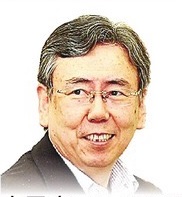 41